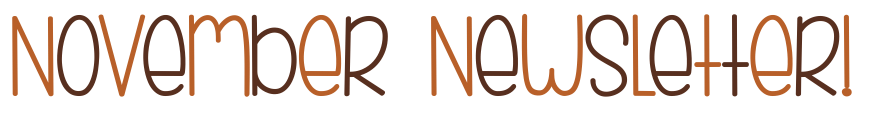 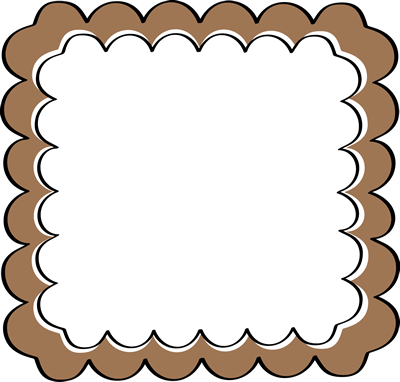 Important Dates: 
November 20th- Conferences: 4-8PM

November 21st- 
Conferences: 8am-12pm

No School- November
21st-23rd
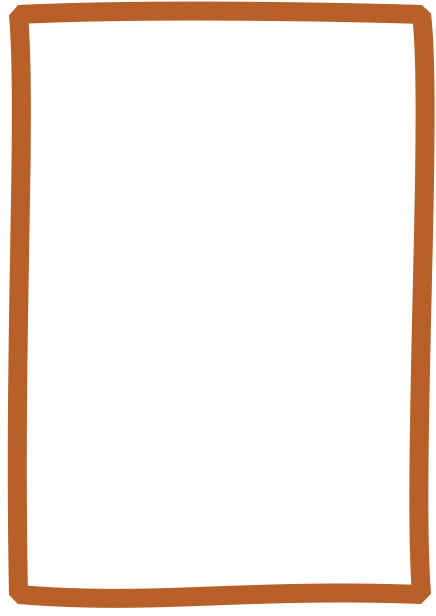 Learning Targets:
1st Math- Addition and subtraction story problems 
1st Reading- Recognize and read known words. Writing: Structure of a sentence  
2nd Math- Shapes, blocks, and symmetry
2nd Reading- Building & spelling words.
Writing: Identify nouns, adjectives, and verbs, in a sentence.
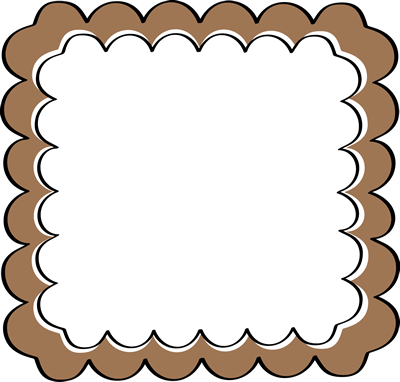 November 11th-
Veteran’s Day


Please reach out with any questions or concerns. 
               -Mrs. Padilla
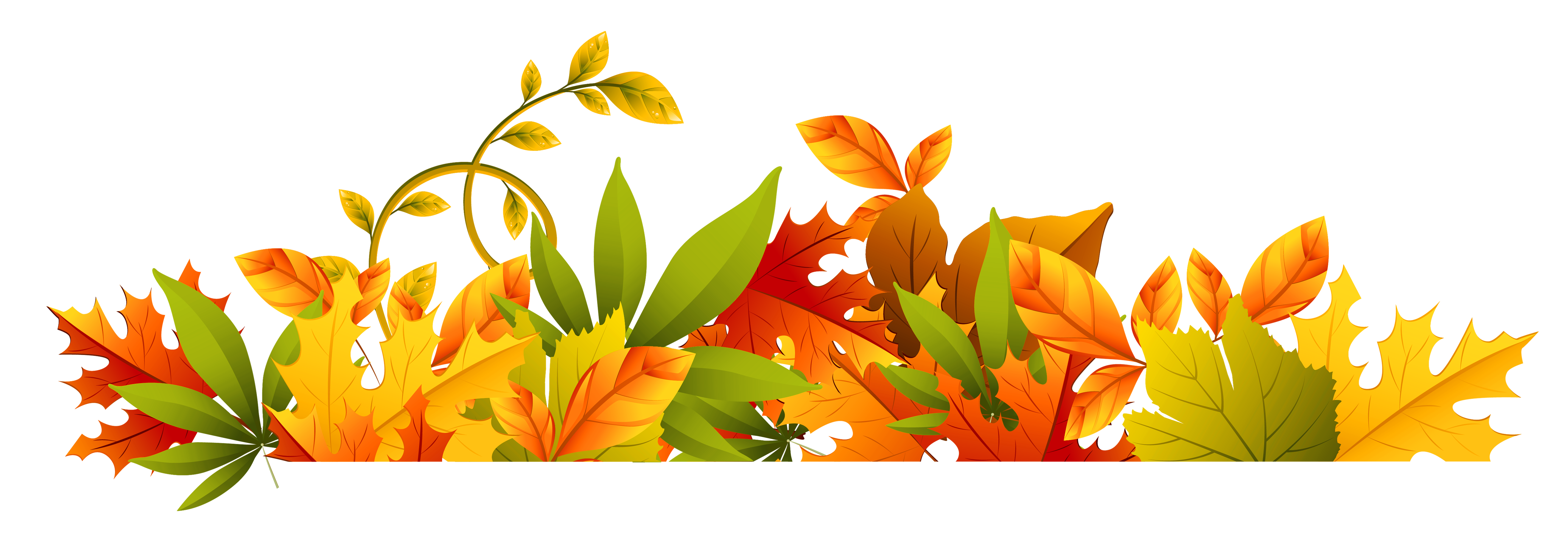 This Photo by Unknown Author is licensed under CC BY-NC